SOLAR TRACKER
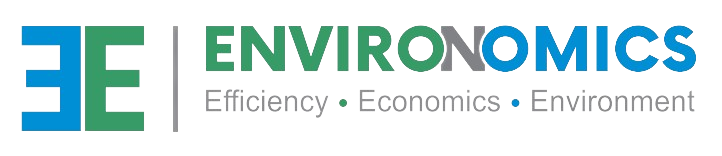 01
CONTENTS
What is Solar Tracker?
02
Motivation
03
Types
04
Working
05
Conclusion
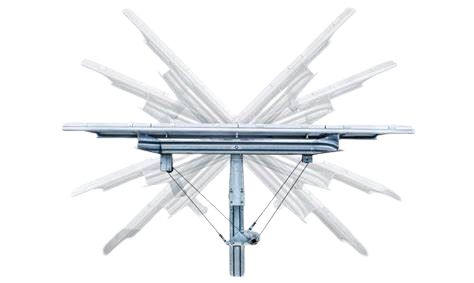 What is solar tracker
A solar tracker is a device that orients solar panels   to follow the path of the sun as it moves across the  sky. The primary purpose of a solar tracker is to     maximize the amount of sunlight that solar panels   receive throughout the day, thereby increasing their efficiency in converting sunlight into electricity.
Motivation
Increased Energy Production
Improved Efficiency
Better Performance in Low Light Conditions
Maximized Land Use
Seasonal and Diurnal Variations
Cost Reduction in Energy Production


These motivations collectively contribute to the adoption of solar   trackers, especially in utility-scale solar power plants and                  installations aiming to maximize energy production and efficiency.
Types of solar tracker
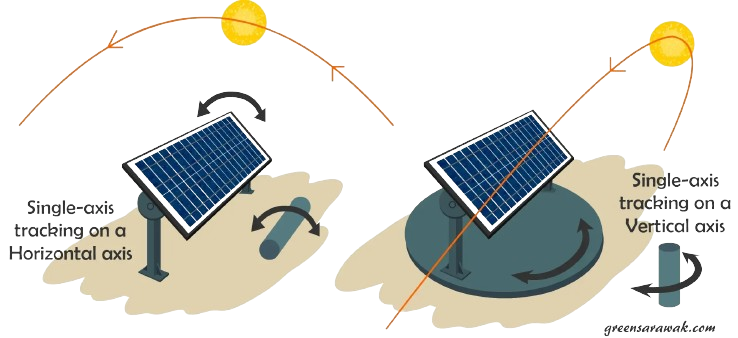 Single Axis Solar Tracker
       Horizontal Axis Tracker
      Vertical Axis Tracker

Dual Axis Solar Tracker
    Azimuth-Altitude Tracker
    LDR tracker
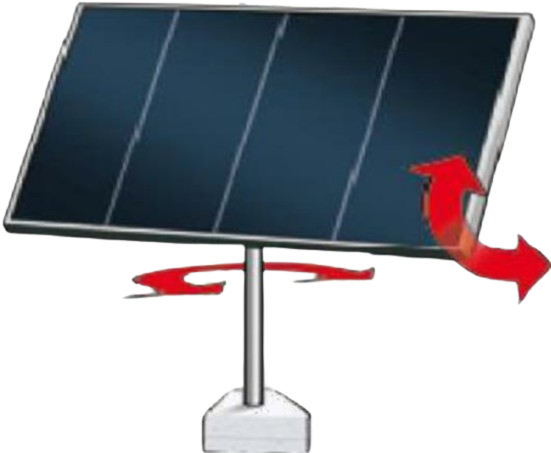 Single Axis Solar Tracker
Single-axis solar panels are designed to move along a single axis to track the sun’s  movement across the sky. They adjust the orientation of solar panels horizontally or vertically.

Horizontal Axis Trackers: These trackers move the solar panels along a single      horizontal axis, typically from east to west.




Vertical Axis Trackers: These trackers rotate the solar panels along a vertical axis,  usually from north to south.
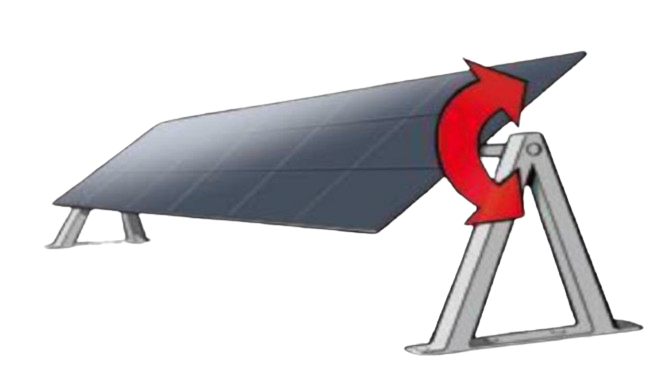 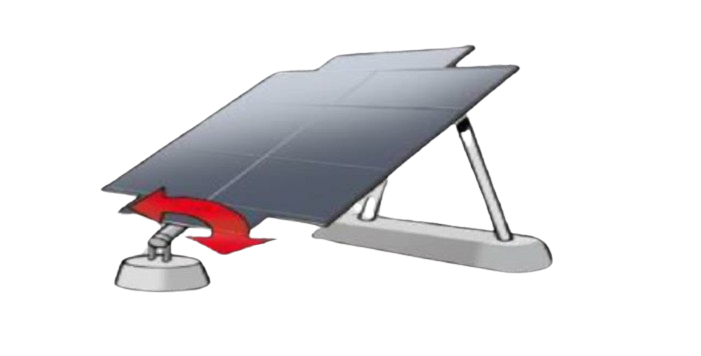 Dual Axis Solar Tracker
Dual-axis solar panels are innovative photovoltaic systems designed to maximize energy production by tracking the sun's movement along two axes, allowing them to optimize sunlight capture throughout the day.

Azimuth-altitude solar panels use a mechanical framework to adjust their           orientation along two axes: azimuth (horizontal) and altitude (vertical).










LDR-based solar panels use Light Dependent Resistors (LDRs), also called photocells, to detect light intensity and direction for sun tracking.
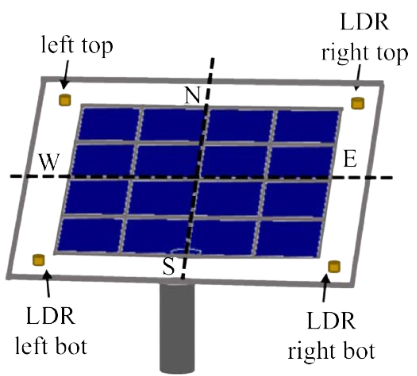 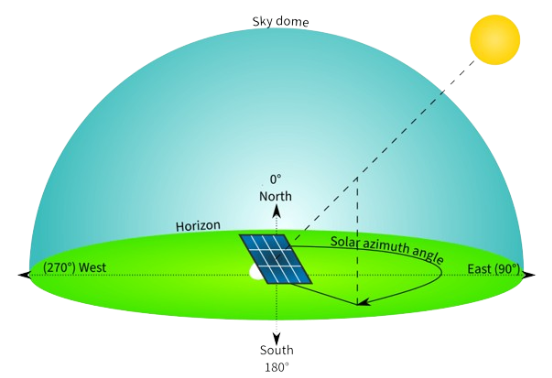 Azimuth Tracking: The system employs a mechanism that allows the panels to rotate horizontally, following   the sun's path from sunrise to sunset. This rotation aligns the panels to face the sun as it moves across the sky.

Altitude Tracking: Vertical tilting adjusts the angle of the panels according to the sun's position above the horizon, optimizing the panels to receive sunlight more       directly.
Azimuth-Altitude
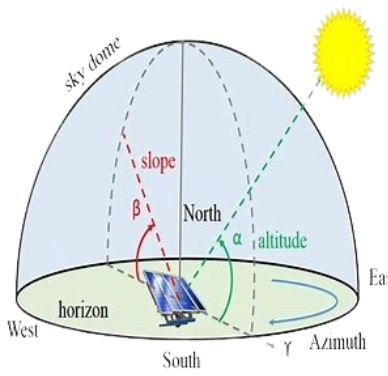 Fixed vs Single axis vs Dual axis
Fixed solar panels offer affordability but have limited efficiency as they cannot track the      sun's movement. 

Single-axis solar trackers improve efficiency at a higher cost, while dual-axis solar trackers provide the highest efficiency but come with  increased complexity and expense in               installation and maintenance. 

The choice among these options depends on  balancing efficiency, cost, and specific project requirements.
CONCLUSION
THANK YOU
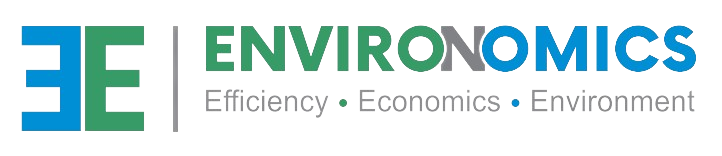